开学
SCHOOL
啦
学生开学收心第一课
班会通用模板
XIAO ZHENG YONG XIN SHE JI HUAN YING GOU MAI
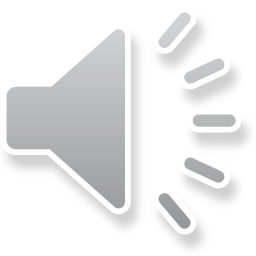 [Speaker Notes: 更多模板请关注：https://haosc.taobao.com]
教
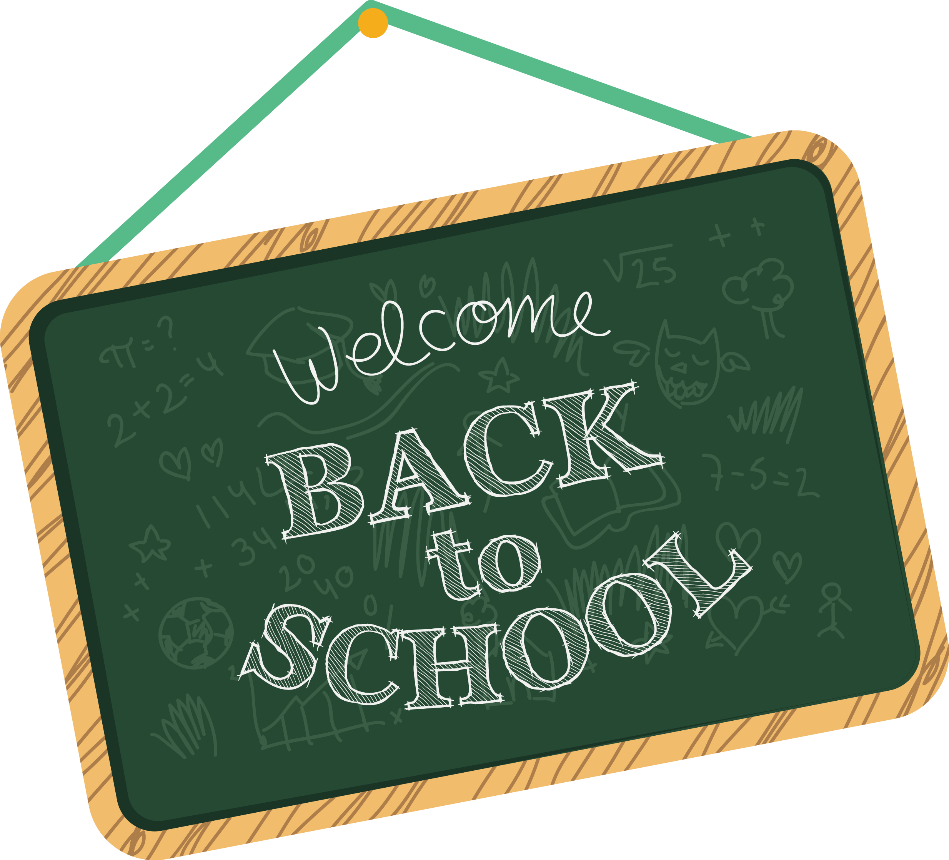 让学生尽快进行自我调整收收心，从寒假的慵懒状态中进入最佳的学习状态
学
目
的
让学生尽快进行自我调整收收心，从寒假的慵懒状态中进入最佳的学习状
[Speaker Notes: 更多模版：亮亮图文旗舰店https://liangliangtuwen.tmall.com]
目录
开学啦卡通通用模版
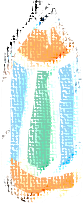 CONTENCT
01
02
03
04
PART ONE
PART TWO
PART Three
PART FOUR
假期生活
制定目标
学习时间
学习常规
假期生活
和小伙伴们讲讲自己的假期都有什么好玩的事情
THE PART ONE
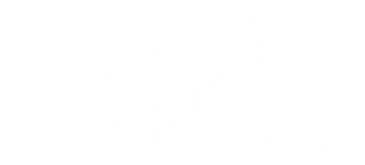 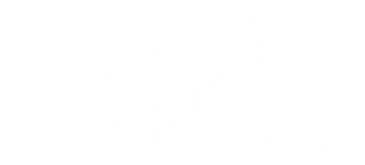 [Speaker Notes: 更多模版：亮亮图文旗舰店https://liangliangtuwen.tmall.com]
回
假
期
顾
流
闻
见
交
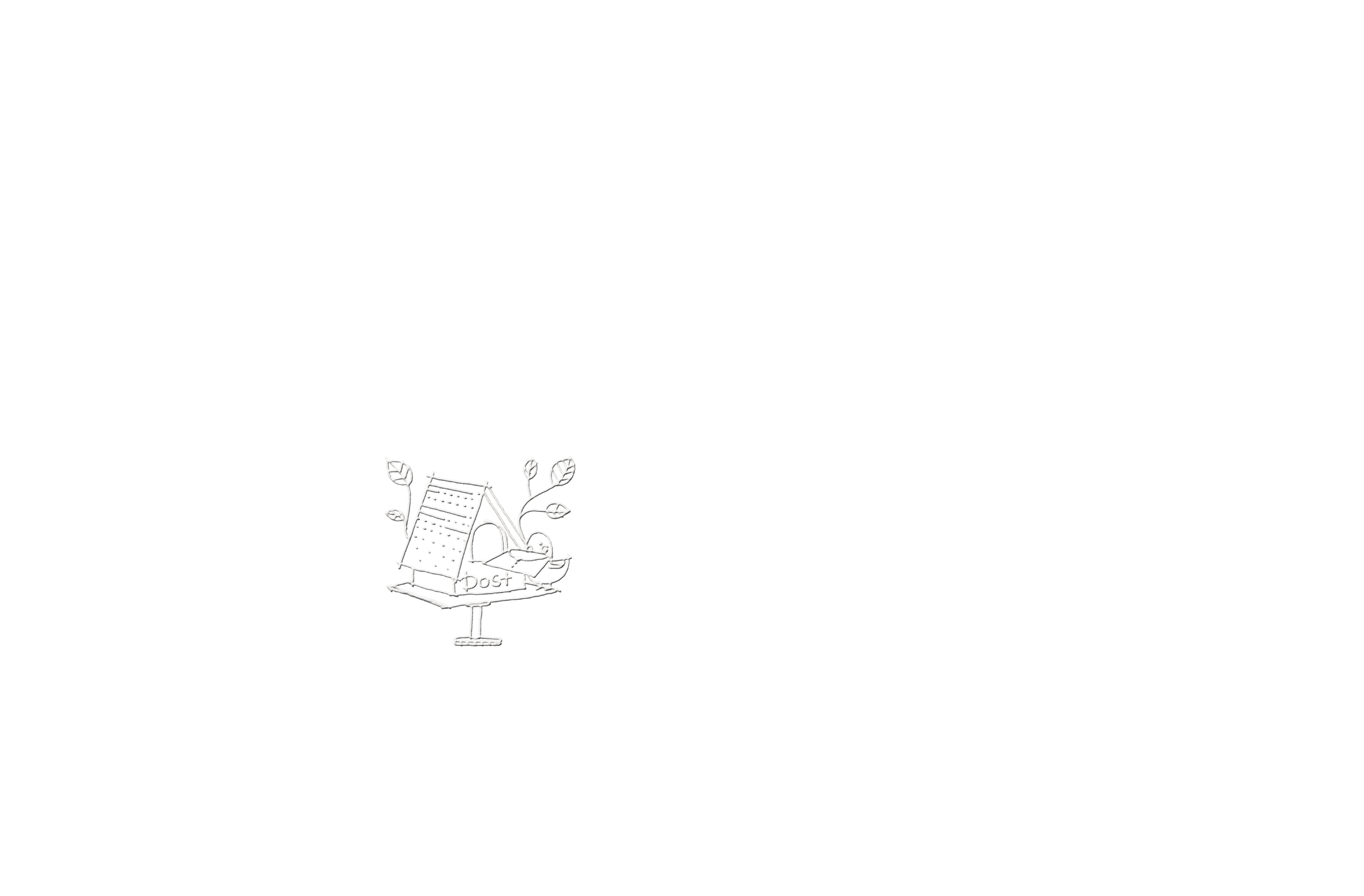 在寒假期间，你有哪些难忘的事和快乐的事和大家分享下呢？
老
寄
语
师
在新的学期，我们有更重要的任务完成，需要投入更多的时间和精力来努力完成学业。希望同学们能够及时的调整好心态，投入到后面的学习中
制定目标
新学期开学有什么目标，和小伙伴一起努力吧
THE PART TWO
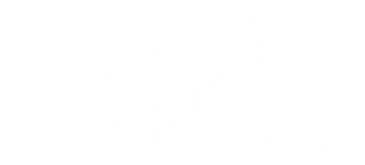 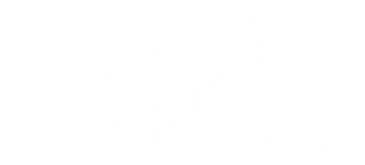 学
计
划
期
在新的学期，我们有更重要的任务完成，需要投入更多的时间和
01
在新的学期，我们有更重要的任务完成，需要投入更多的时间和
02
03
在新的学期，我们有更重要的任务完成，需要投入更多的时间和
学
计
划
期
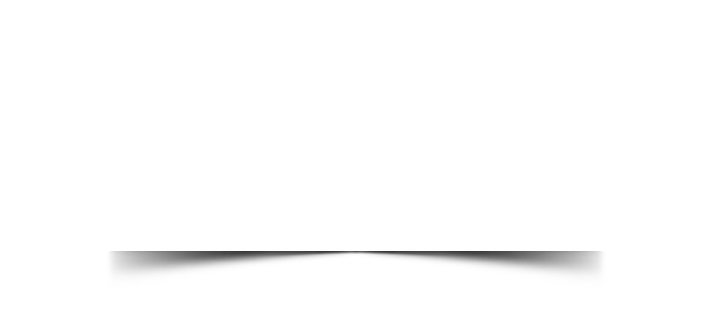 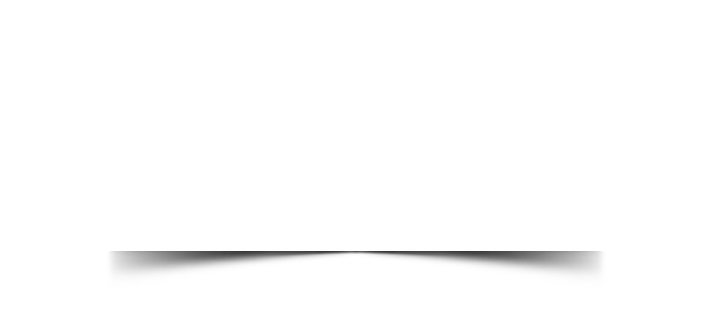 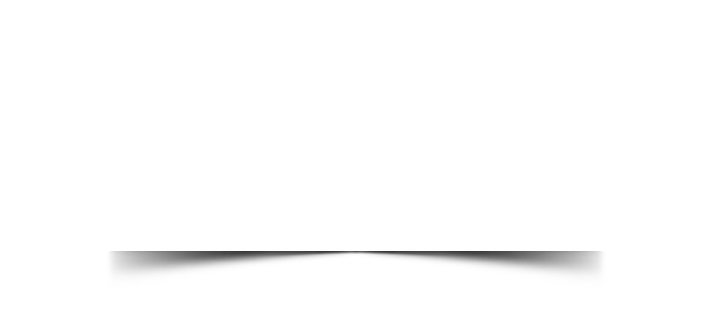 在新的学期，我们有更重要的任务完成
需要投入更
在新的学期，我们有更重要的任务完成
需要投入更
在新的学期，我们有更重要的任务完成
需要投入更
[Speaker Notes: 更多模版：亮亮图文旗舰店https://liangliangtuwen.tmall.com]
学
在新的学期，我们有更重要的任务完成，需要投入更多的时间和精力来努力完成学业希望同学们能够及时的调整好心态，投入到
期
目
标
我要
小红花
我要
考满分
我要
小红花
学
目
标
期
输入您的标题
输入您的标题
在新的学期，我们有更重要的任务完成，需要投入更多的时间和精力来努力完成学业希望同学们能够及时的调整好心态，投入到
在新的学期，我们有更重要的任务完成，需要投入更多的时间和精力来努力完成学业希望同学们能够及时的调整好心态，投入到
学习时间
新学期学习时间的安排和以往有什么不同呢
THE PART THREE
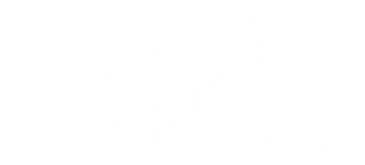 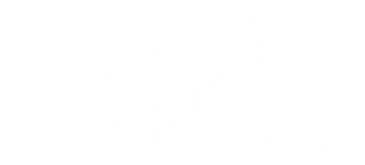 [Speaker Notes: 更多模版：亮亮图文旗舰店https://liangliangtuwen.tmall.com]
mond
a
y
tuesd
a
y
w
ednesd
a
y
f
r
id
a
y
1
2
3
4
5
6
课
程
安
排
thursd
a
y
MONDAY
升
旗
仪
式
01
带好课本，学习用品
02
带好红领巾，严禁迟到
03
认真做早操，好好学习
THURSDAY
上
课
时
间
01
带好课本，学习用品
02
认真听讲，不做小动作
03
认真学习，好好记笔记
[Speaker Notes: 更多模版：亮亮图文旗舰店https://liangliangtuwen.tmall.com]
FRIDAY
一周的学习就这么结束了
在学校的学习是否开心呢？记得回去像父母汇报一下本周的学习心得哦
给父母背下唐诗，场下本周学的歌曲
学习常规
新学期让我们重新学习一下新生入校一日常规
THE PART FOUR
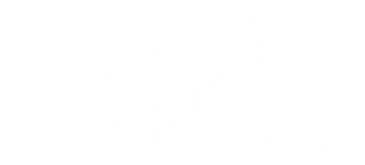 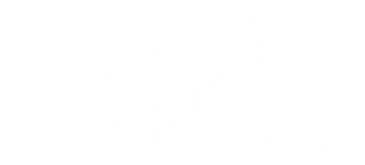 [Speaker Notes: 更多模版：亮亮图文旗舰店https://liangliangtuwen.tmall.com]
学
常
规
习
上课铃，叮叮响，我们快步进课堂书本文具放整齐，静等老师把课上用心听，仔细想，身子坐正向前方上课发言先举手，遵守纪律不要忘
学
课堂上，精神爽
小动作，要去掉
有疑问，不喊叫 
先举手，后发问
专心听，细心记
勤思考，最重要
习
常
规
[Speaker Notes: 更多模版：亮亮图文旗舰店https://liangliangtuwen.tmall.com]
下课
SCHOOL
啦
学生开学收心第一课
班会通用模版
XIAO ZHENG YONG XIN SHE JI HUAN YING GOU MAI
[Speaker Notes: 更多模版：亮亮图文旗舰店https://liangliangtuwen.tmall.com]